В’ється стежка через поле. Йдеш по ній і бачиш по боках подорожник. Росте він на узбіччях, біля доріг, де ходять люди. 
Подорожник – трав’яниста рослина. Його листочки міцні, круглі. Над темно-зеленим листям                           піднімаються стрілки-стебла. Дрібненькі                         квіточки зібрані у вузький колосок.
Навколо суха земля, а під листям                             подорожника вона волога, прохолодна.                                Чому ж це так? Мабуть, тому, що                                       листочки цієї рослини  тісно                                                притиснуті до землі. Станеш                                                         випадково на листок                                                         подорожника, злякаєшся, що                                             пошкодив його. А подорожник, як                                                    і раніше, міцно стоїть. Ото живуча                                                    трава!
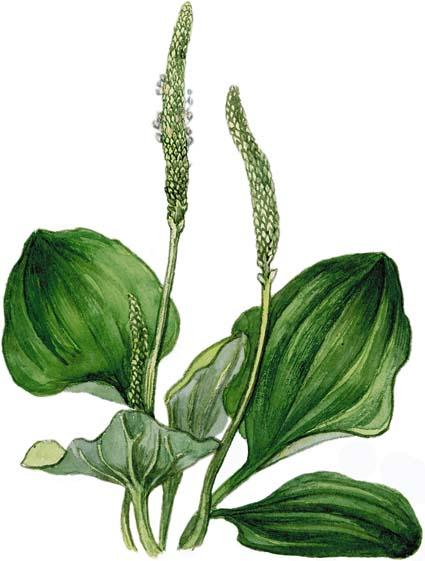